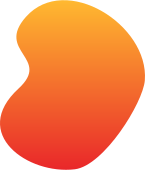 Judul
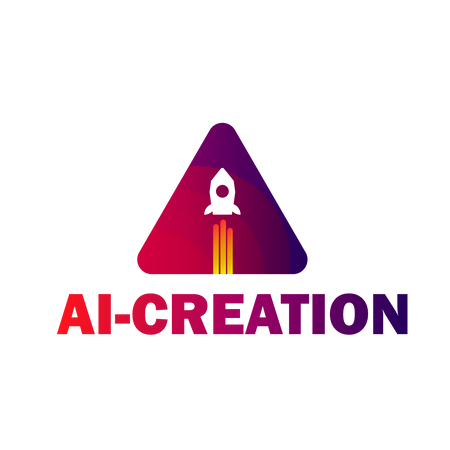 Nama/nama tim
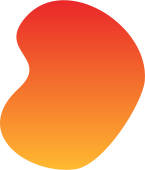 INDIVIDU/TIM
NAMA
Instansi
Cerita singkat
NAMA
Instansi
Cerita singkat
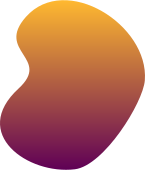 NAMA
Instansi
Cerita singkat
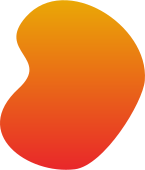 INTRODUCTION
Latar belakang, visi & misi
Ide/Teknologi yang digunakan
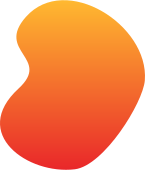 Cerita disini
Mockup/prototype
Mockup/prototype jika ada, optional*
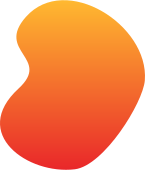 Timeline
Timeline pengerjaan apabila lolos seleksi
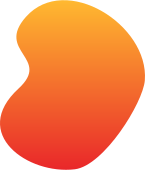 Anggaran
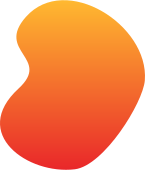 rencana anggaran yang diperlukan untuk membangun 
ide startupmu
Kompetitor
Kompetitor dan kelebihan startupmu dibandingkan
yang sudah ada
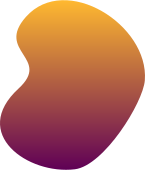 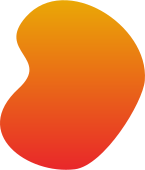 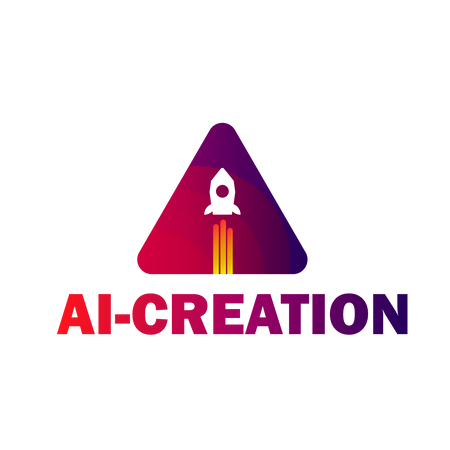 Terima kasih
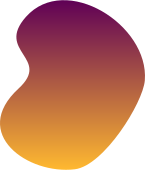